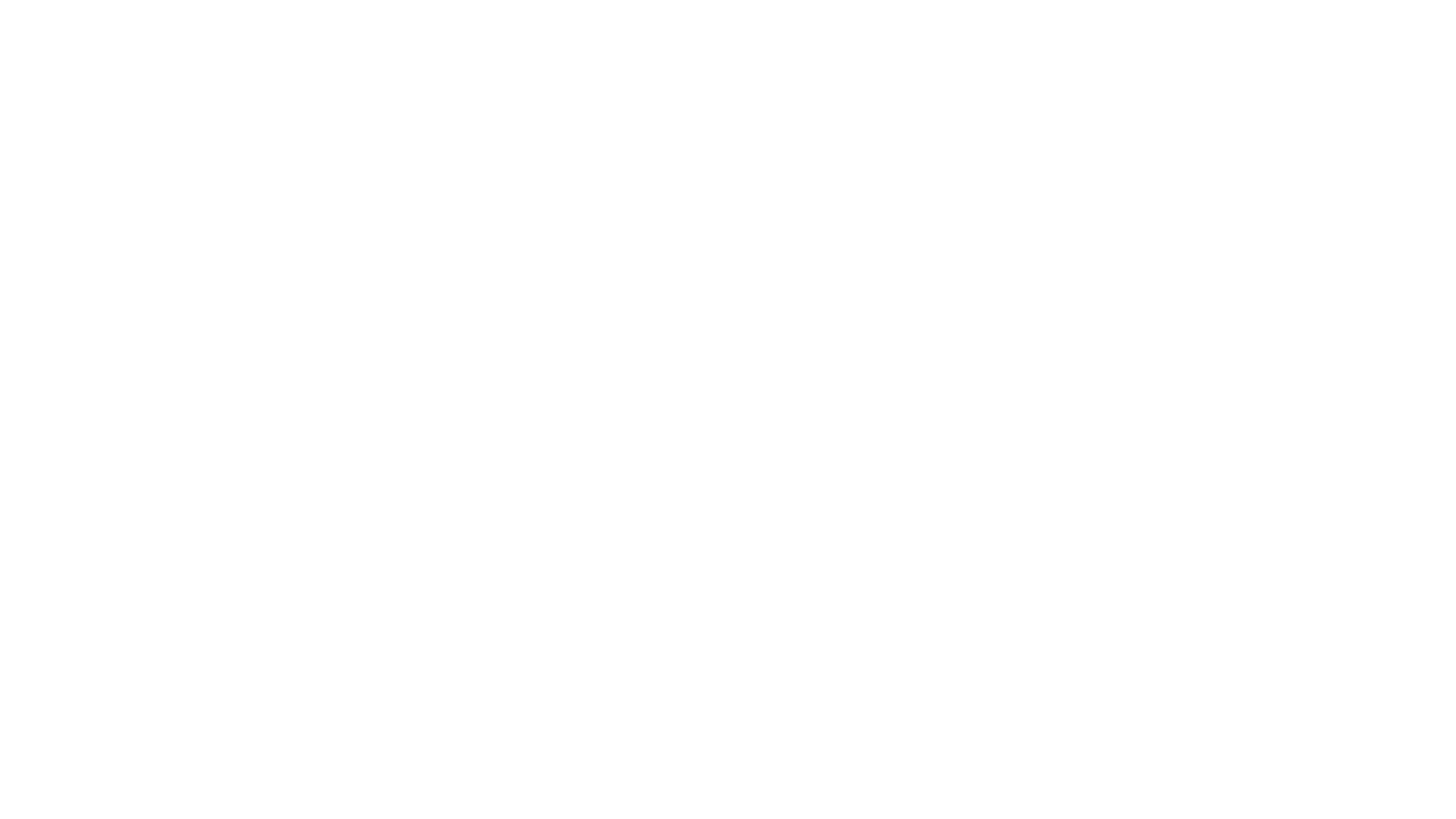 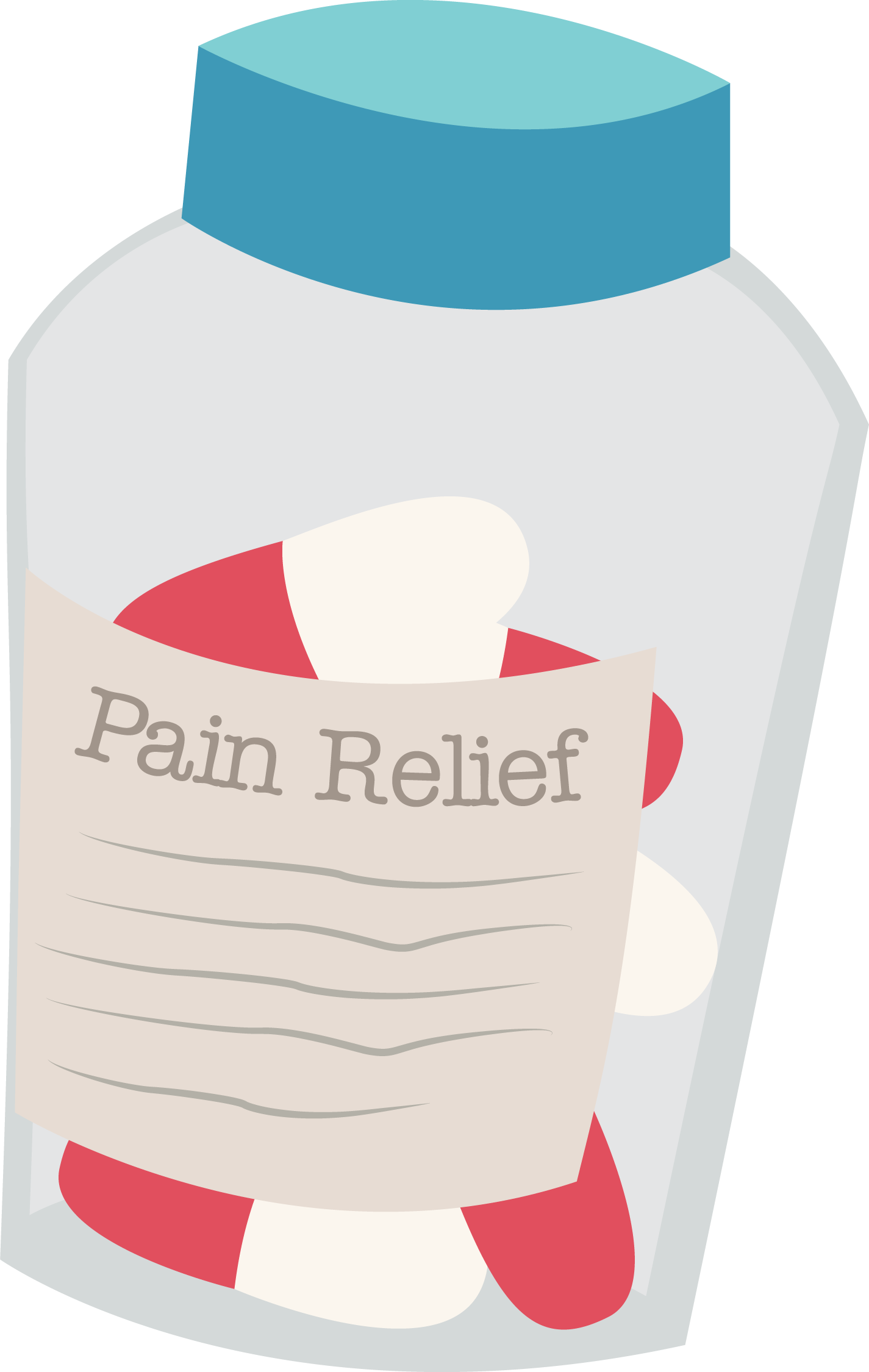 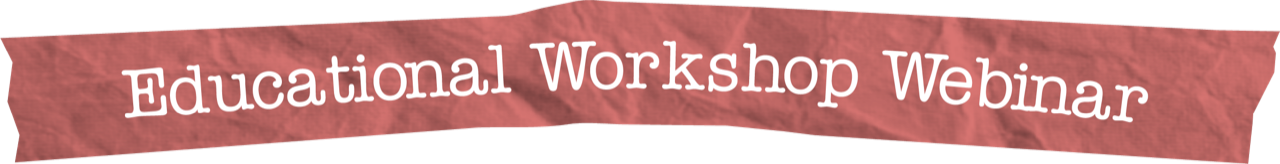 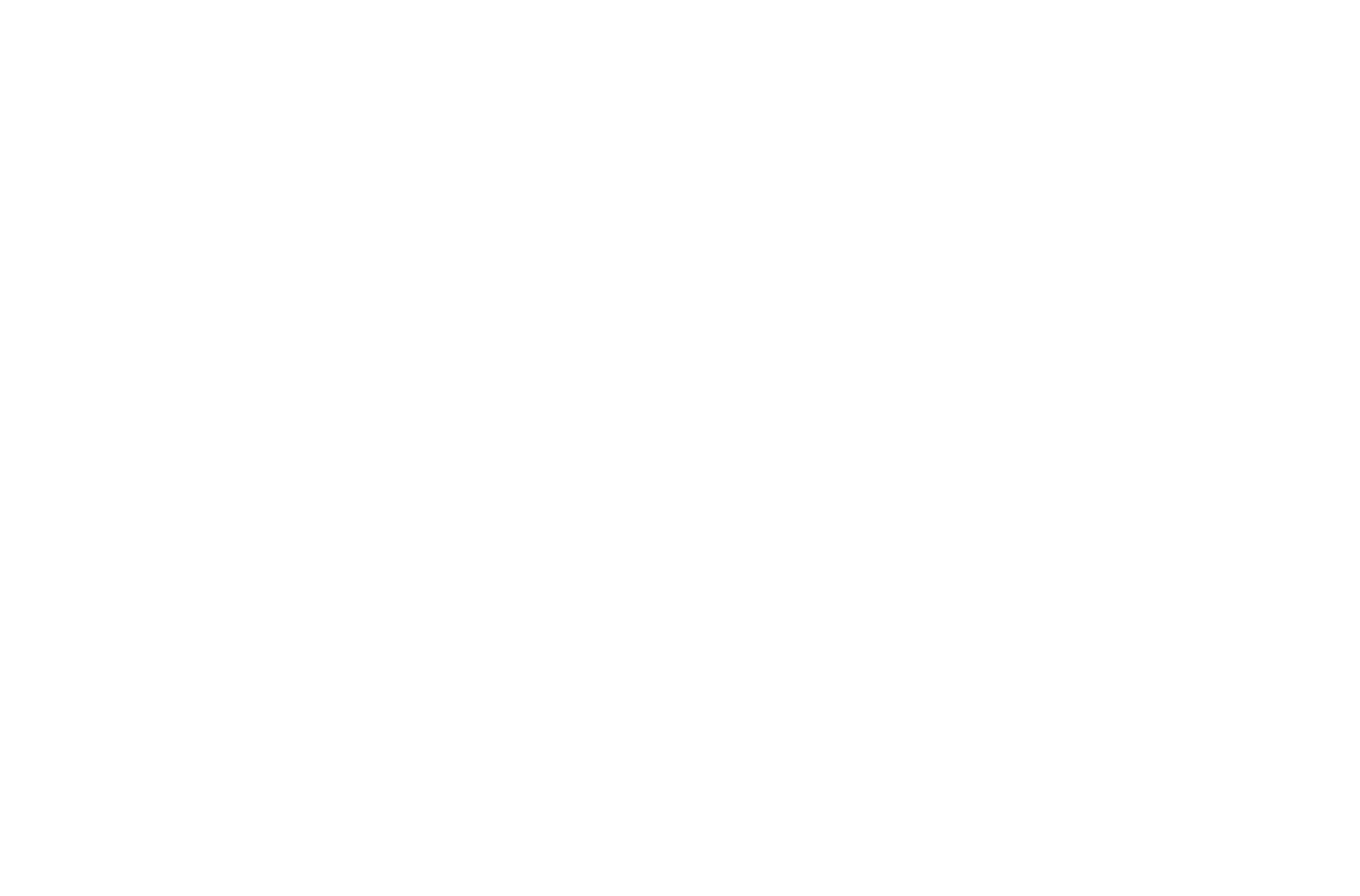 Participant Pre-Survey
Thank you for taking the pre-survey! 
Your answers will help in future education about medication safety.
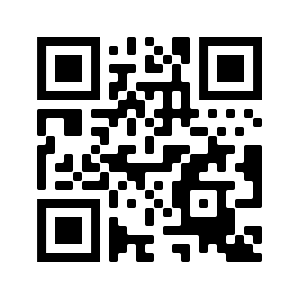 bit.ly/pt2web1
Storing Your Medications
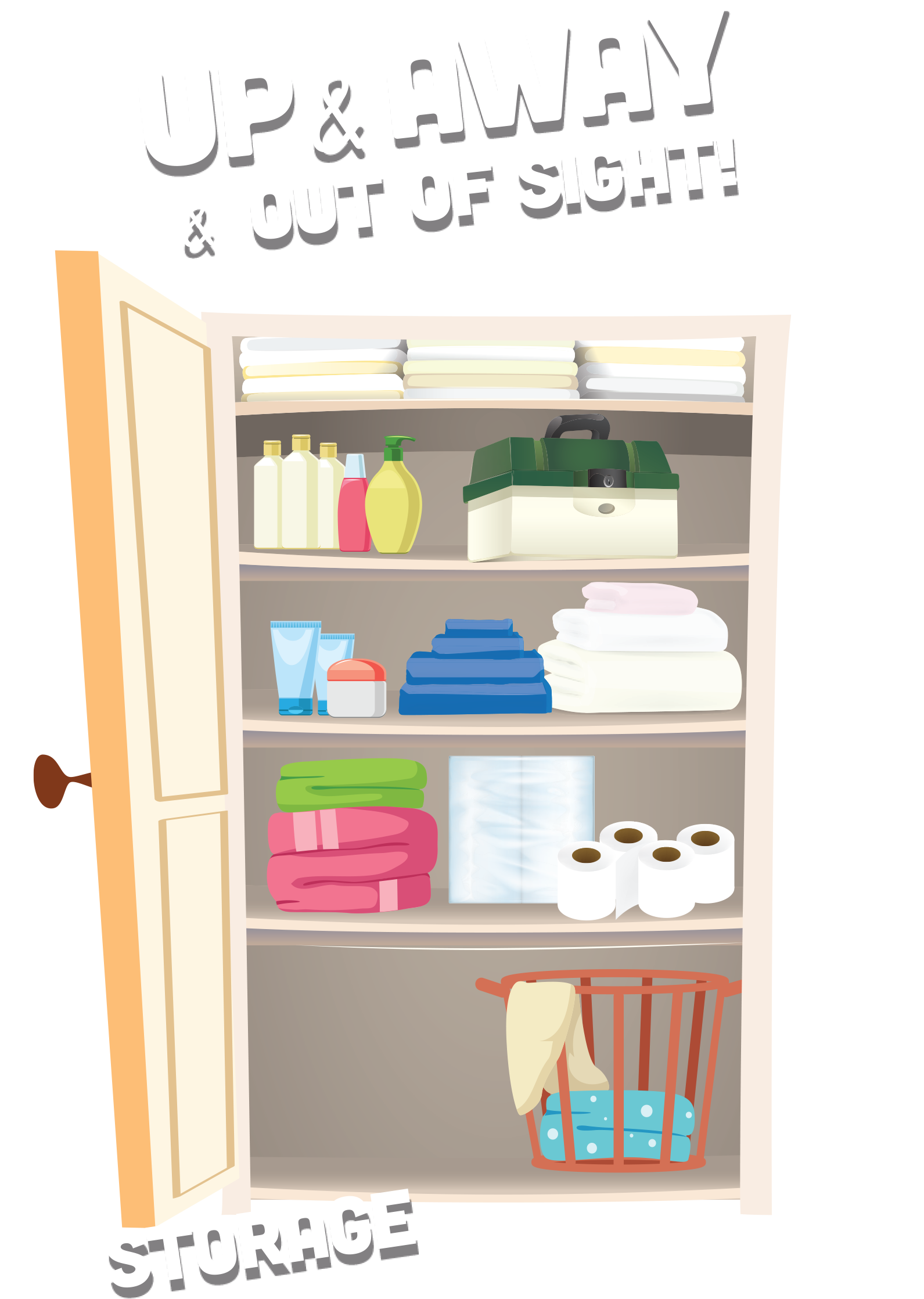 Keep your medications in their original container or packaging 
If you can, avoid mixing multiple medications in the same container 
Store your medications somewhere cool and dry
Up and Away and Out of Sight
Store medications up and away and out of sight—maybe on the top shelf of a cabinet or hall closet
Never leave medications out on a table, countertop, or sink, or any spot that is easy for children to access
Consider storing medications in a lockable storage container
Keep purses, bags, and coats that contain medications up and away, and out of reach at home and when visiting others
Relock safety caps tightly
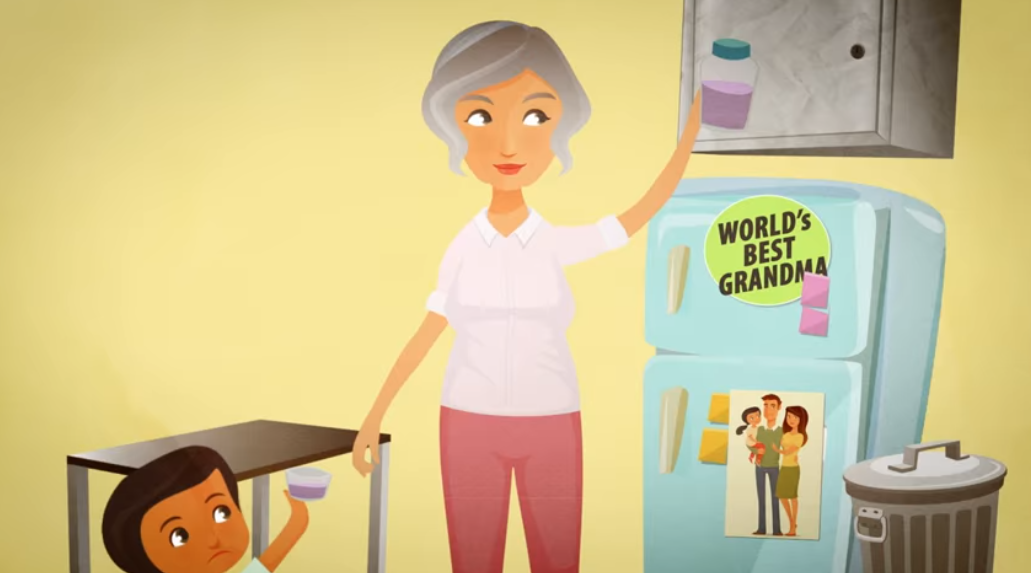 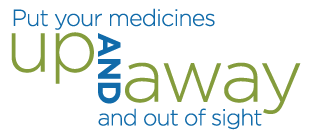 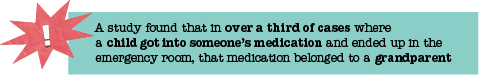 Keeping Track of Your Medications
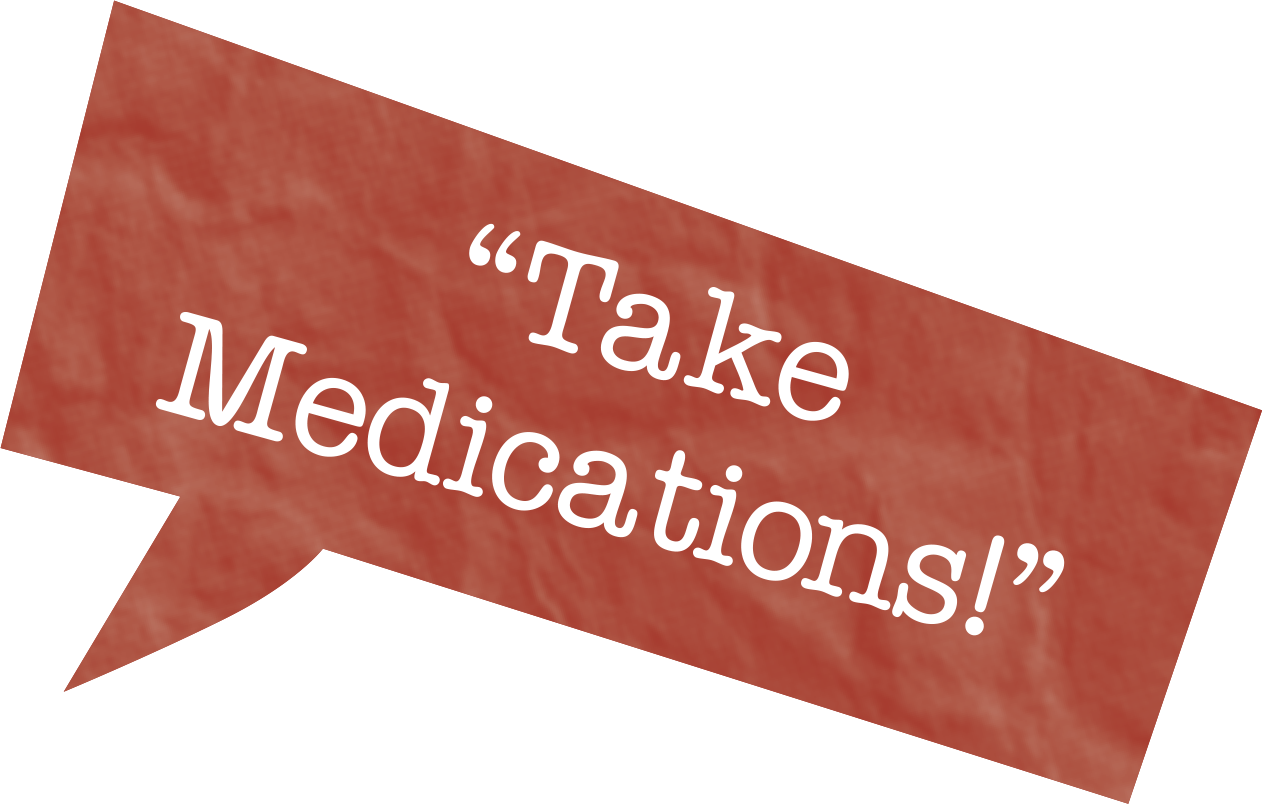 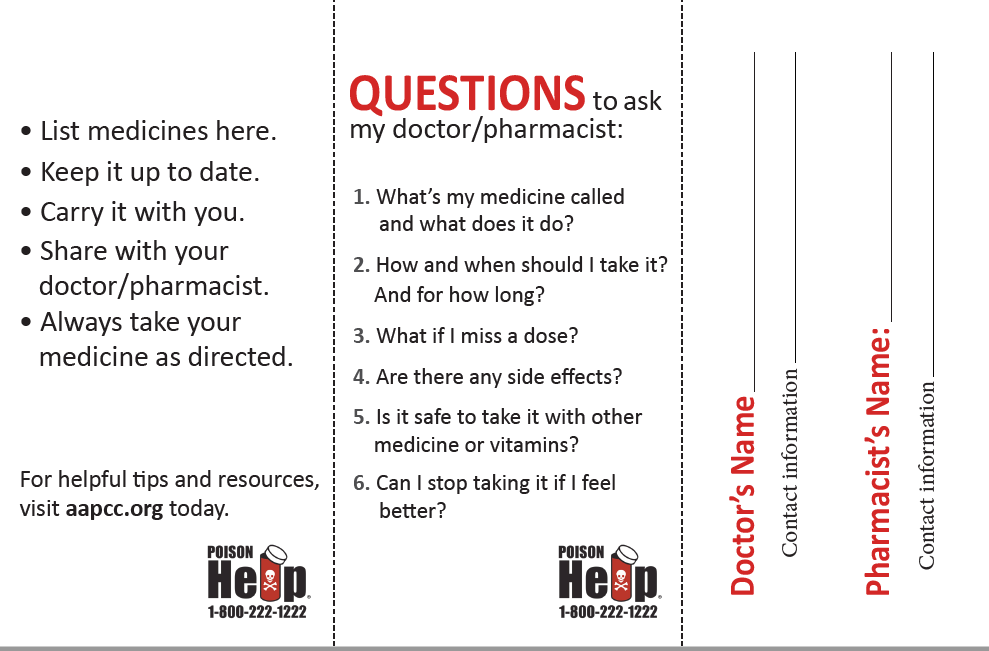 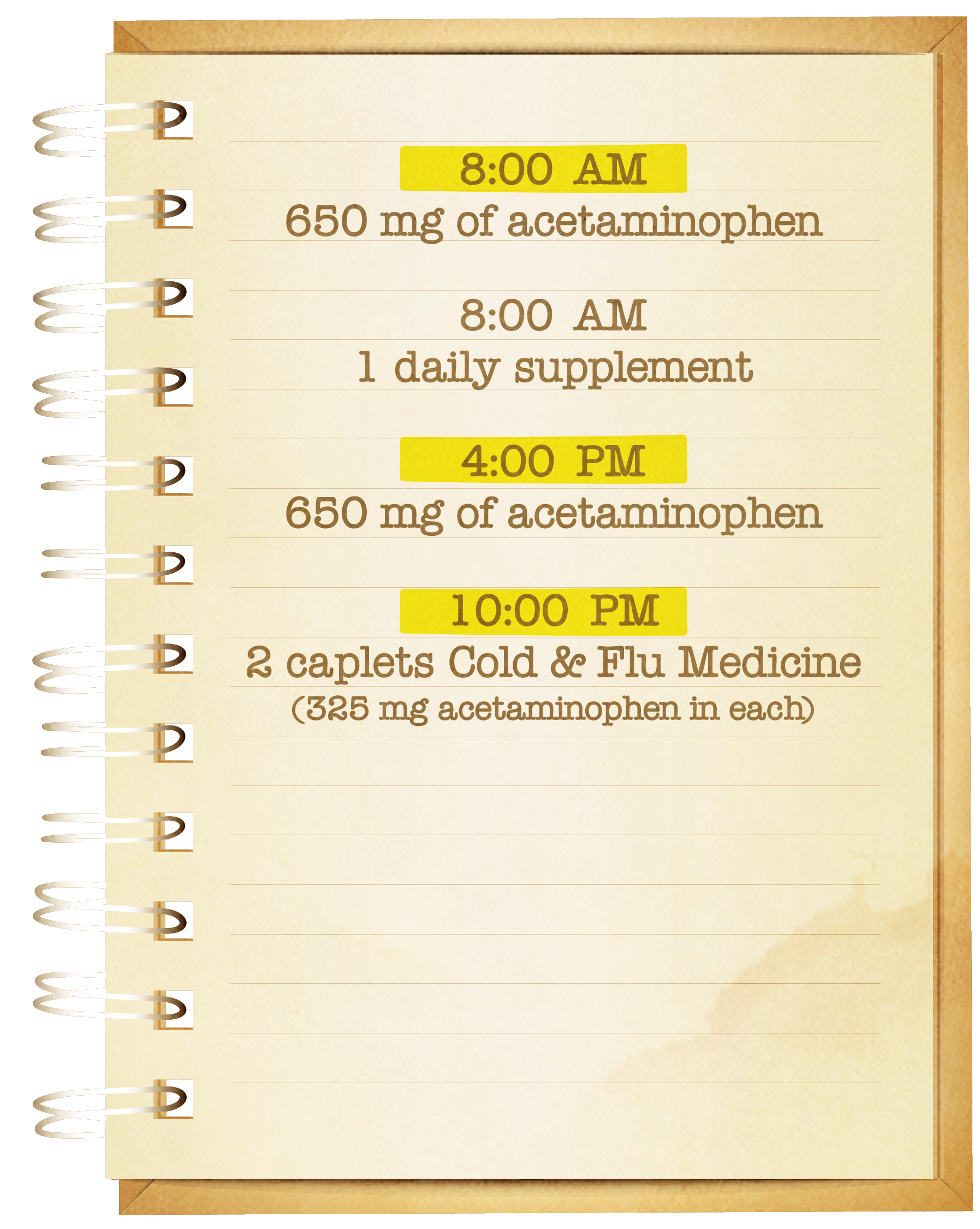 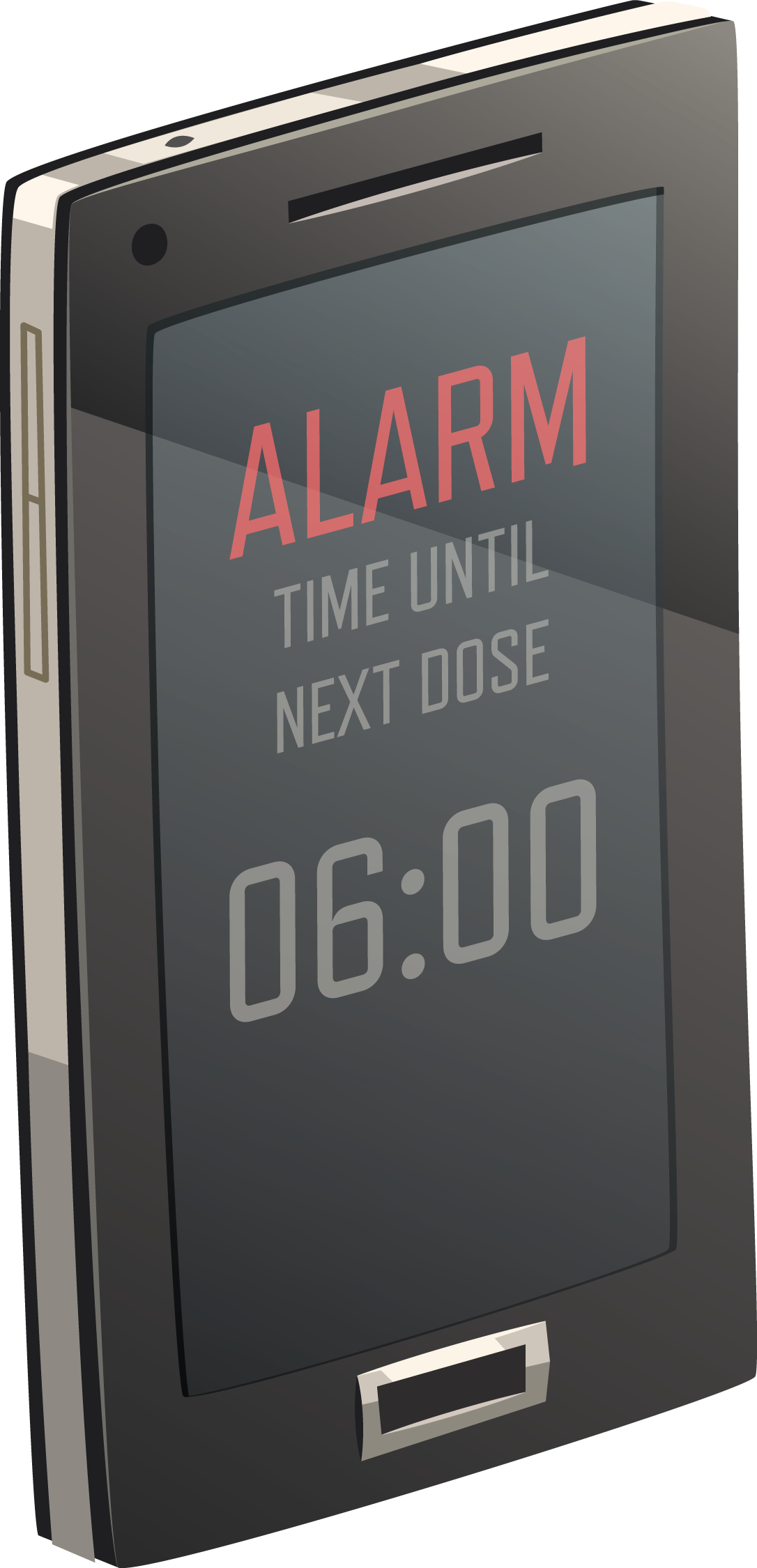 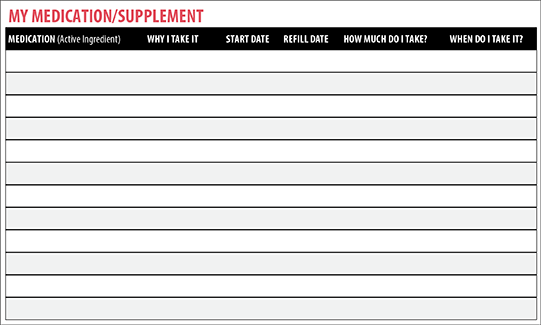 Disposing of Medications
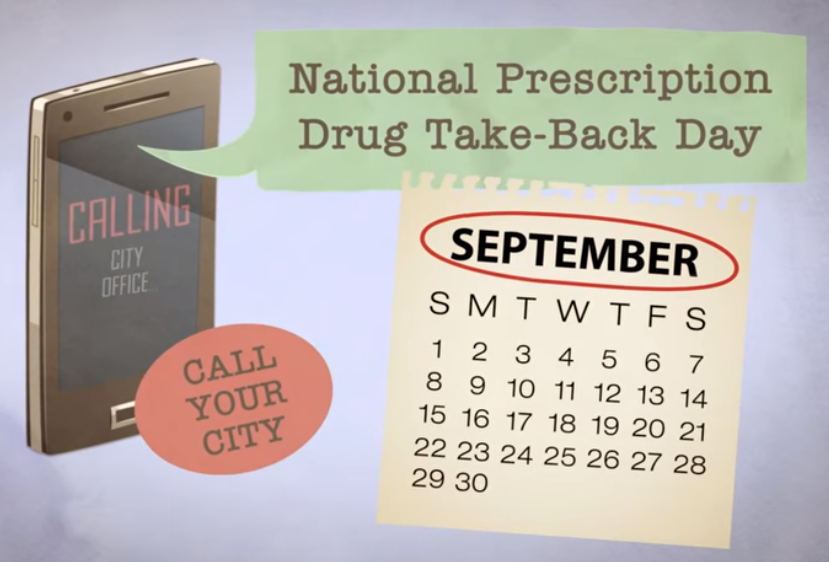 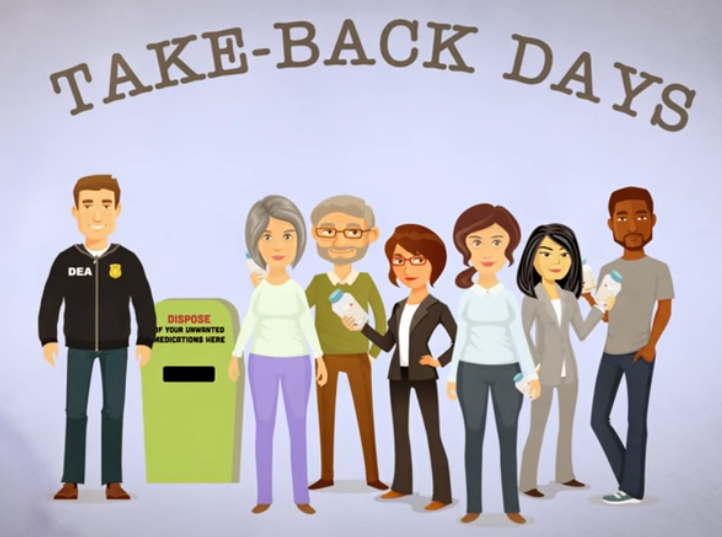 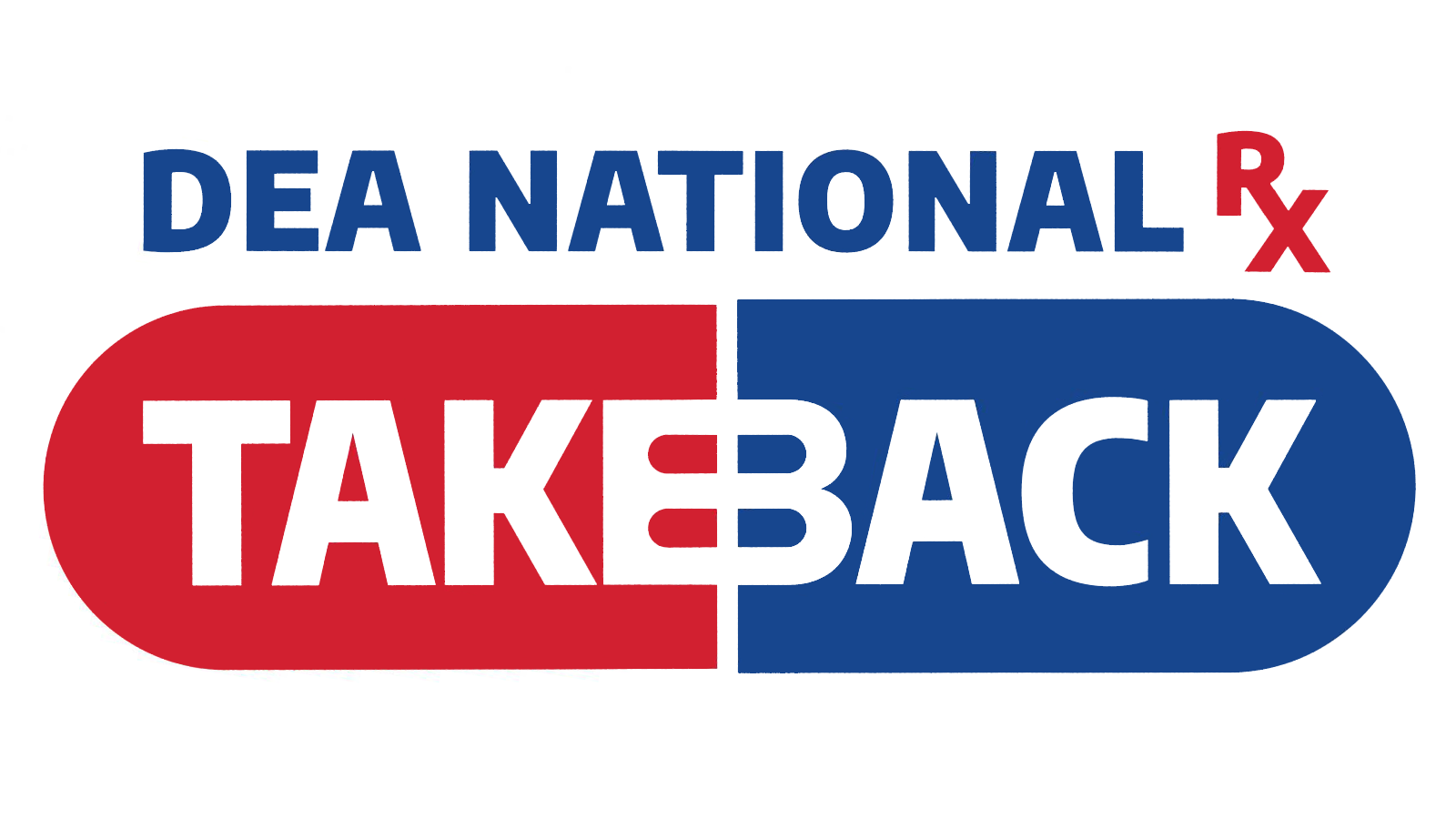 FDA’s Flush List for Certain Medications
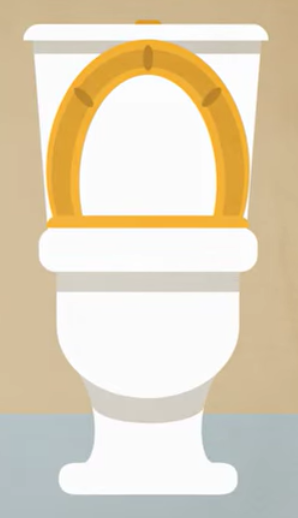 If you can’t get to a drug take back site to dispose of your medications, check to see if your medication is on the Flush List
The Flush List includes medications that:
1) Are sought-after for their misuse and/or abuse potential
2) Can result in death from one dose if taken inappropriately 
Flushing medicines on the Flush List helps keep everyone at home safe
Don’t flush your medication unless it is on the Flush List
Throw Away Medications in 3 Easy Steps
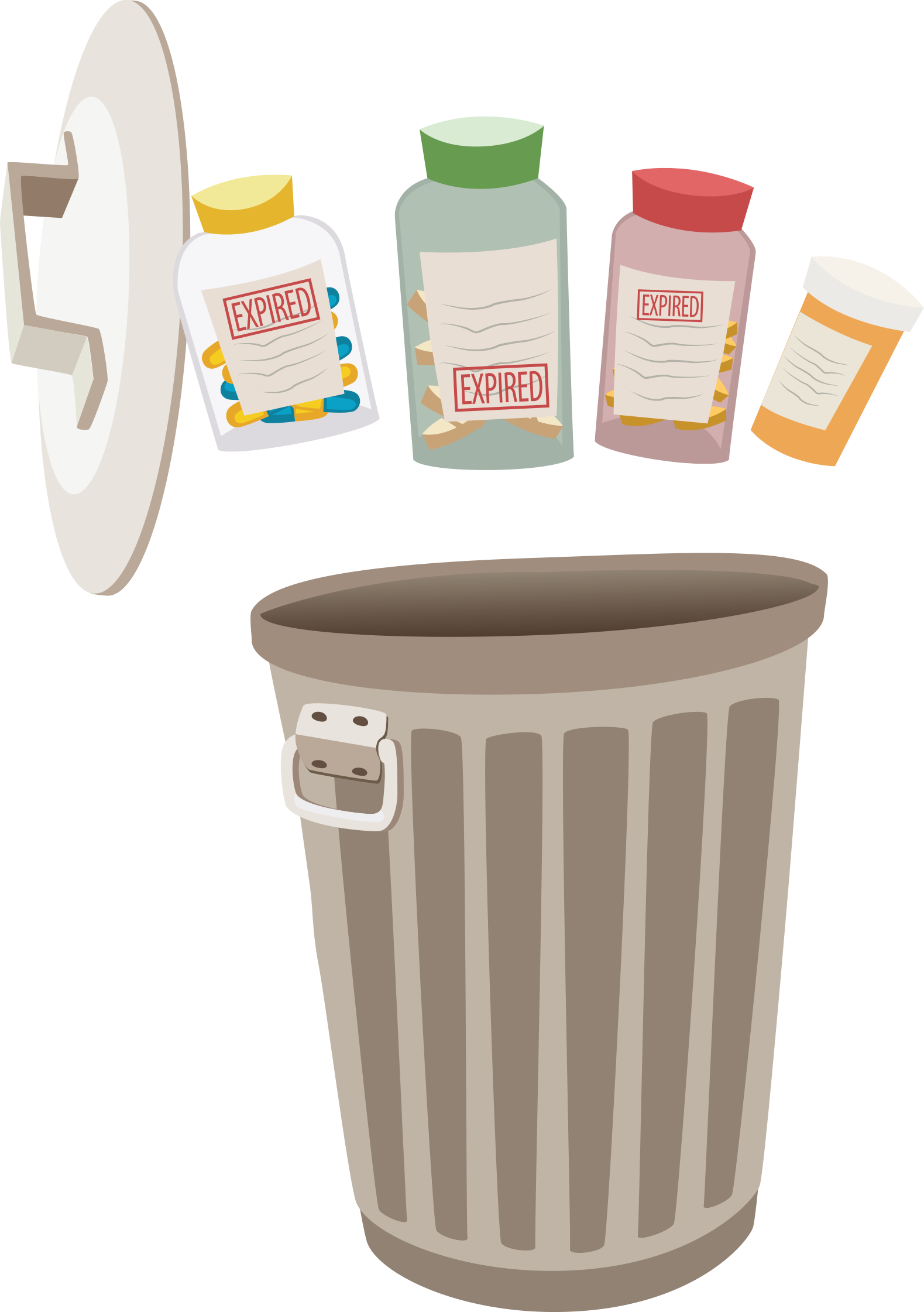 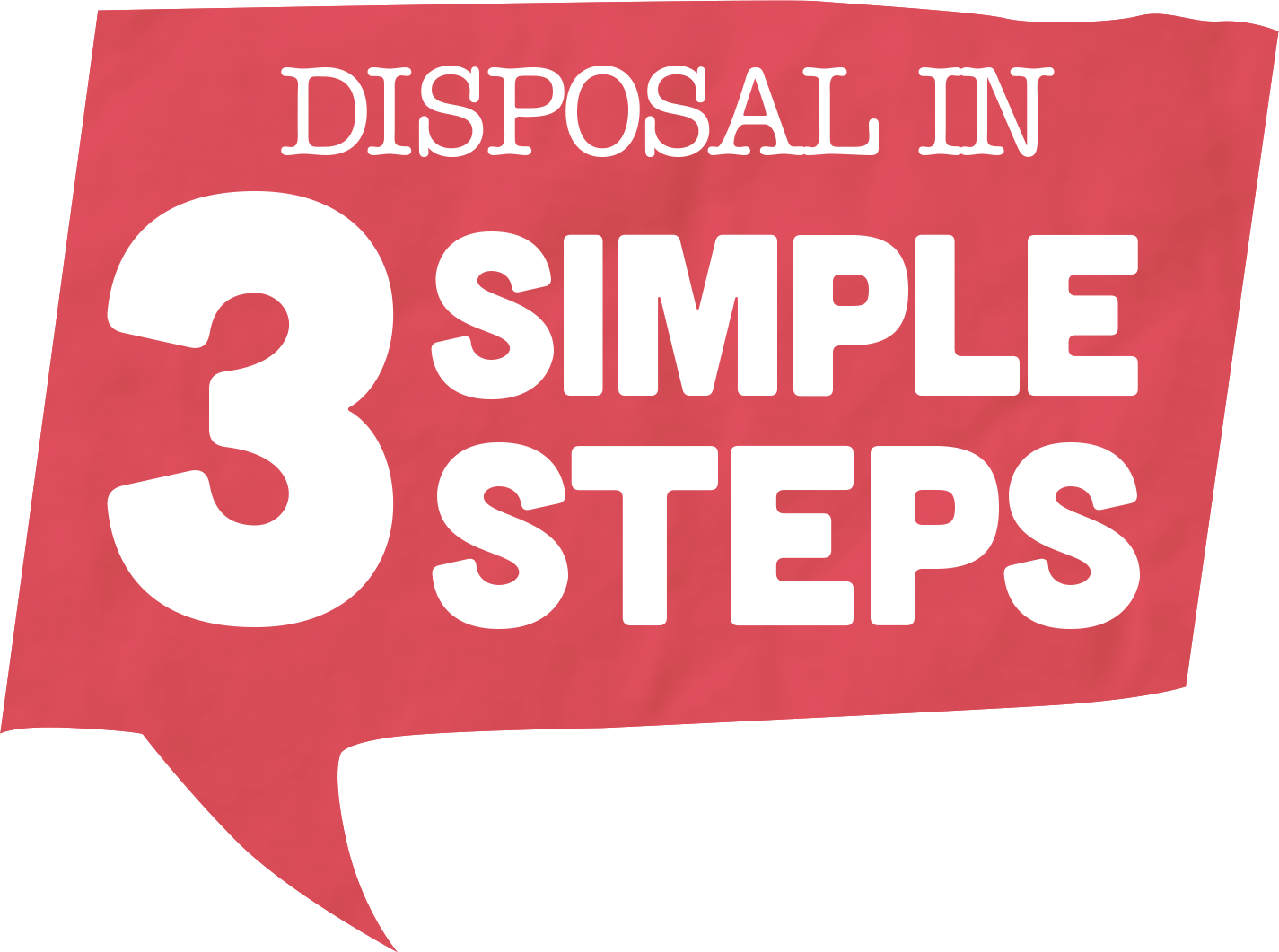 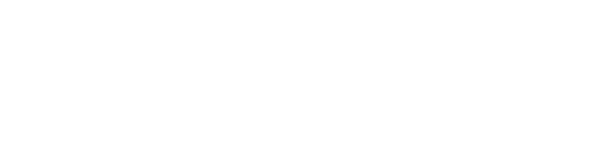 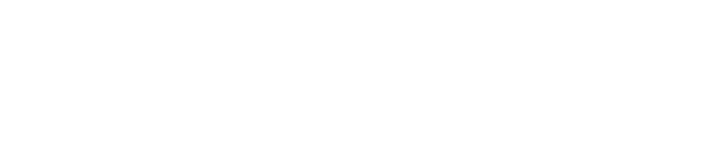 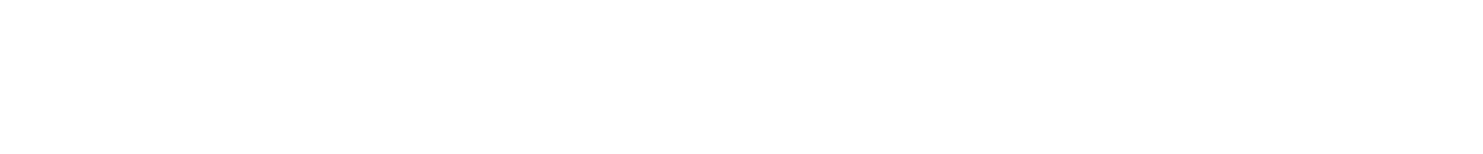 What Have We Learned?
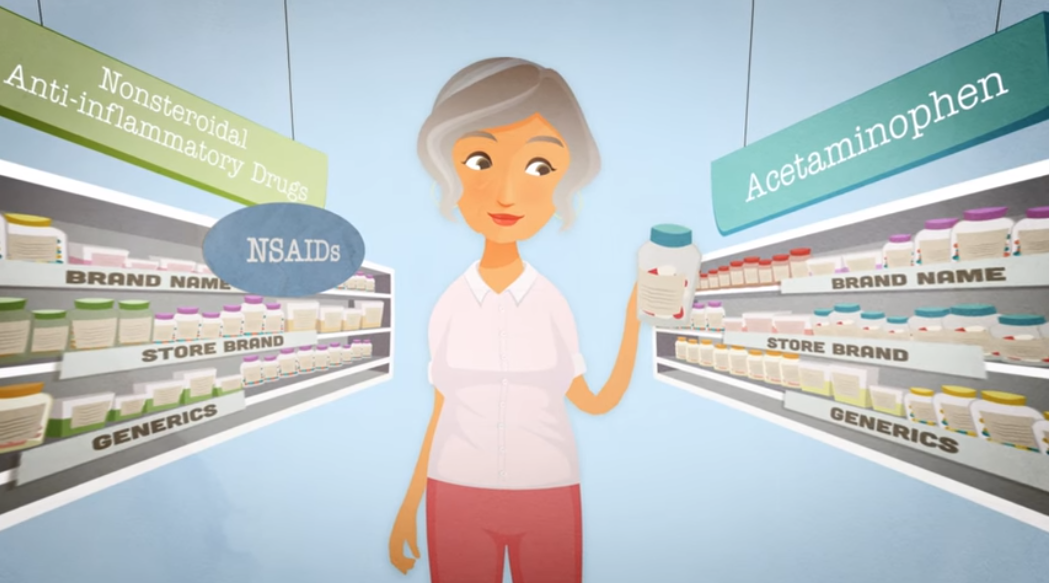 Please take a few minutes to take the post-survey that will help the workshop creators understand how effective the resources are.  

bit.ly/pt2web2



Remember that your answers are anonymous!
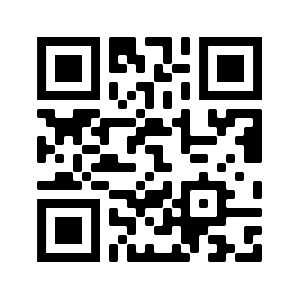 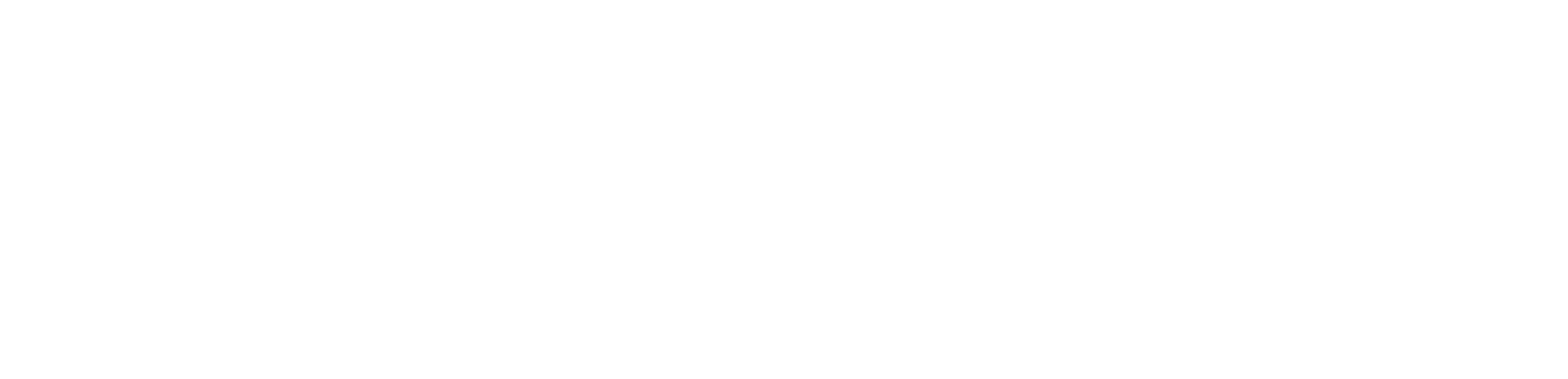 For questions or comments, contact:The Alliance for Aging Research202-239-2856info@agingresearch.org
With Support From:
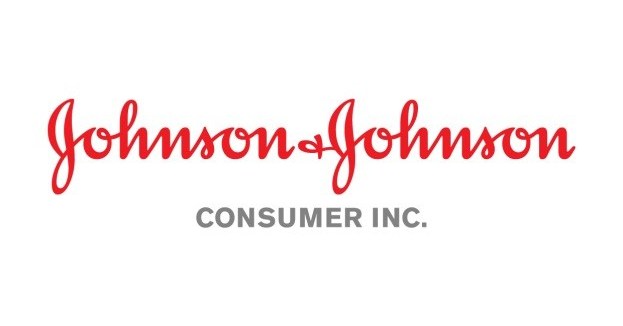